Maximize Your 
Marriage
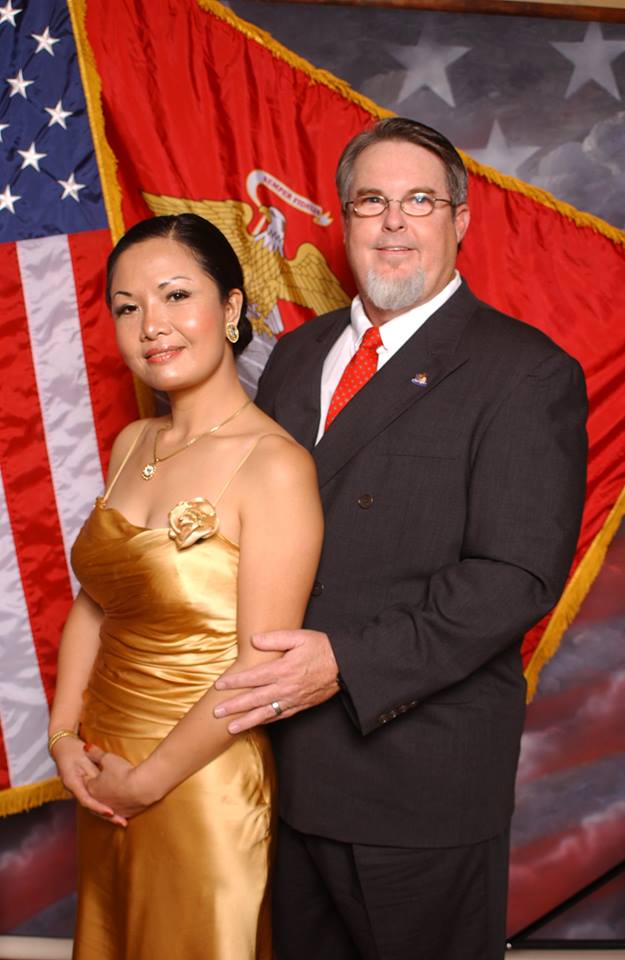 Key elements to a fun marriage…
Commitment
Time together 
Friendship
Romance
And yes… dating.
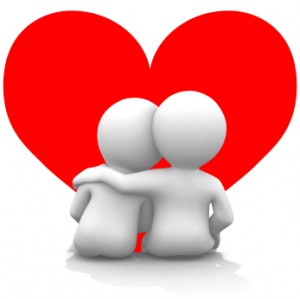 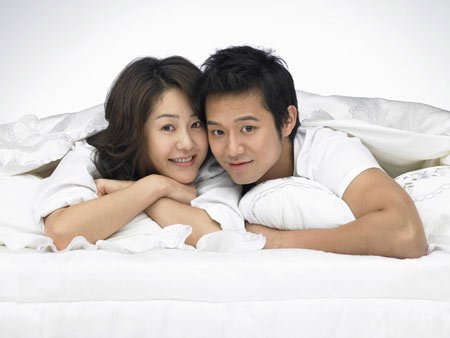 FUN DATING TIPS for 
MARRIED COUPLES
Find events  to celebrate. (birthdays, anniversaries, special days, holidays, etc.)
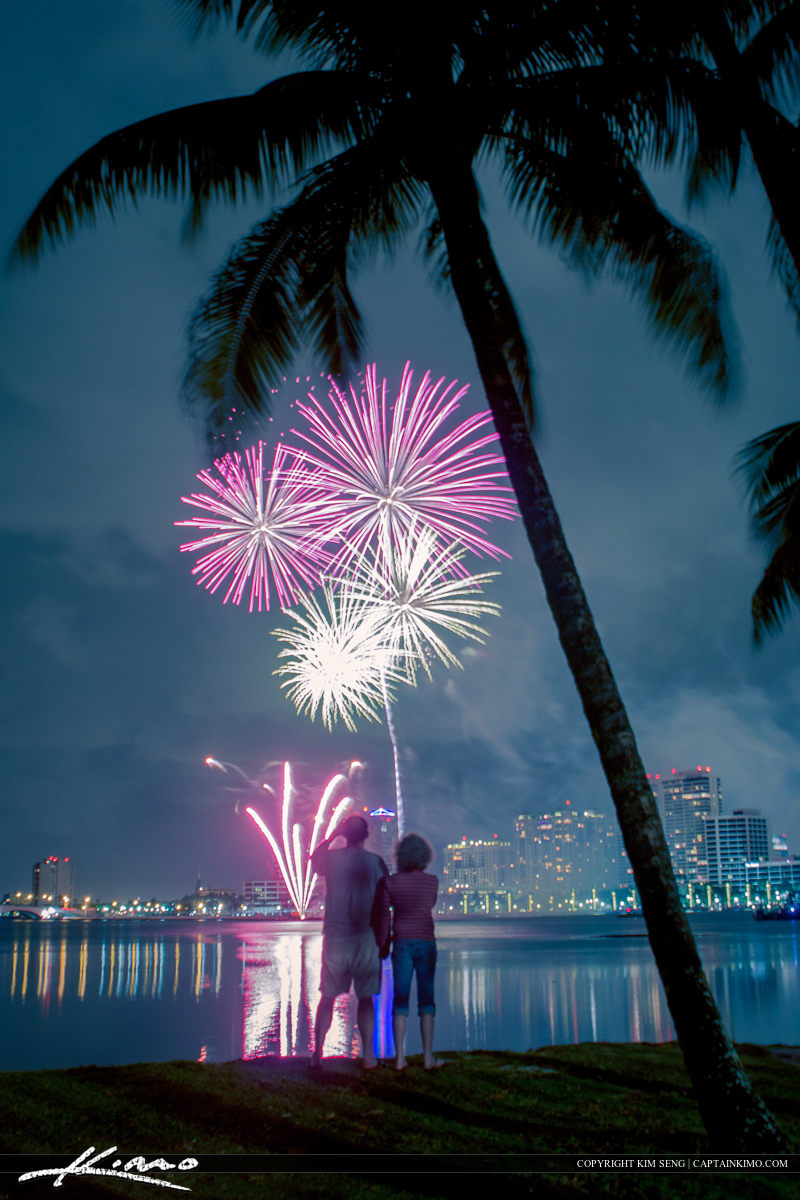 go fishing & just talk
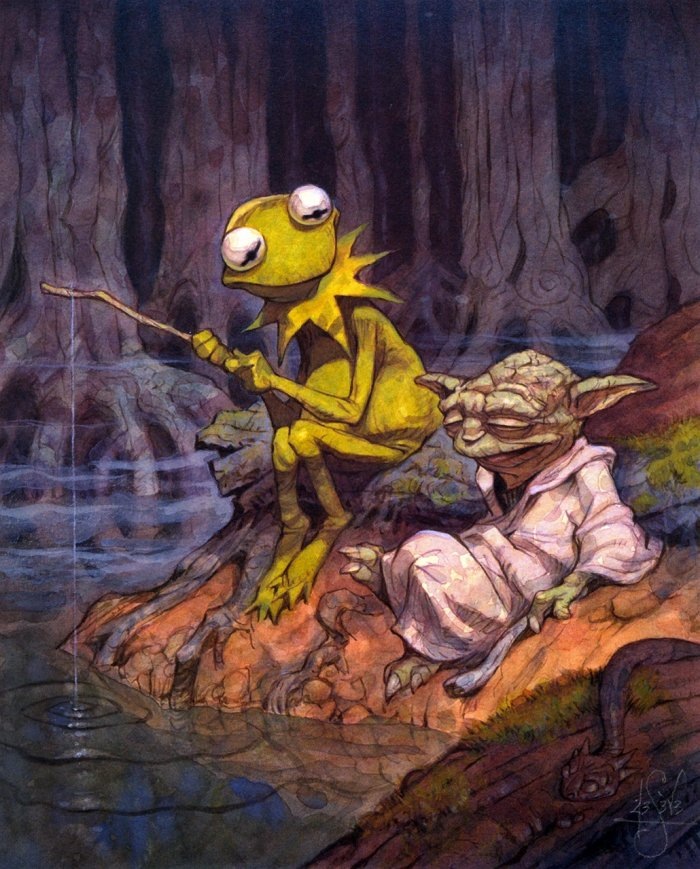 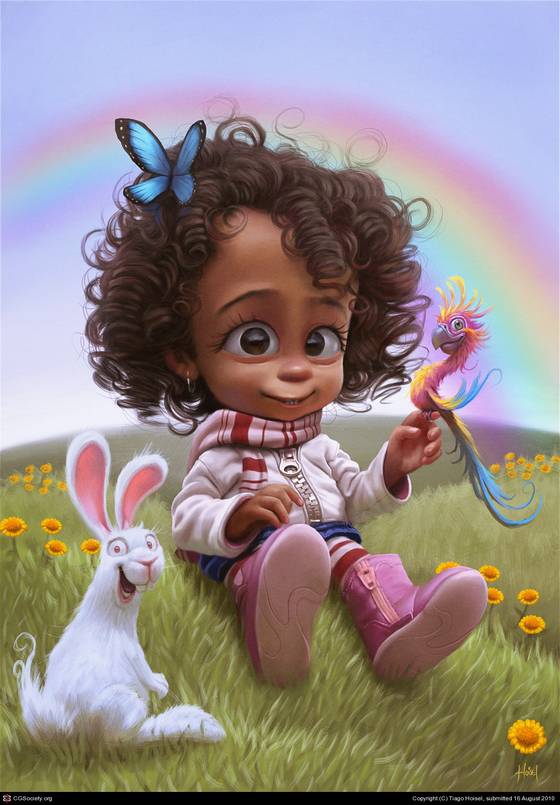 babysit together for a friend
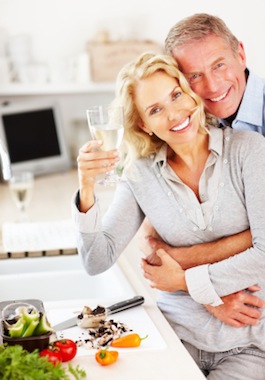 Take a fun class together
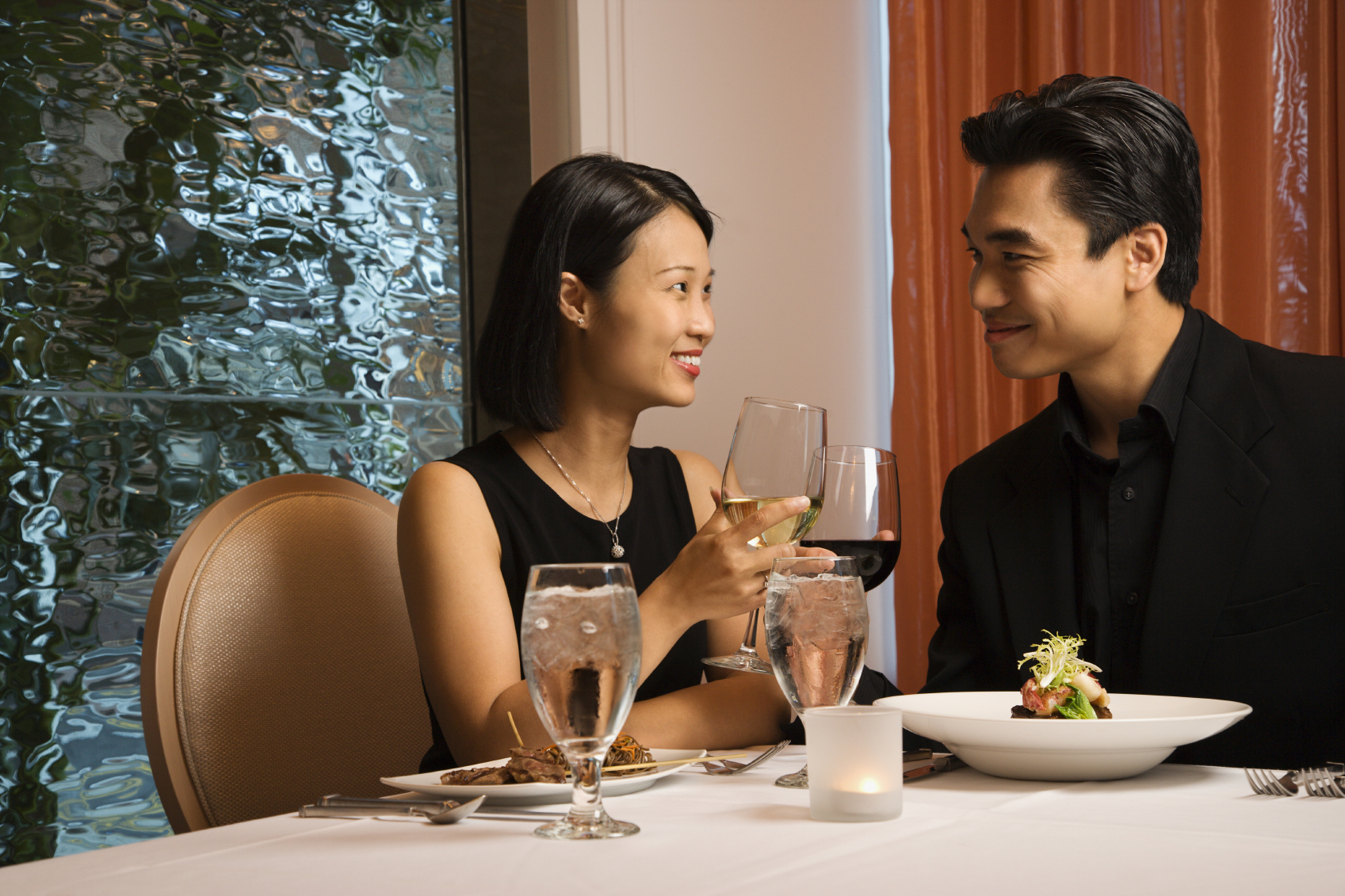 Have a DATE NIGHT once a week
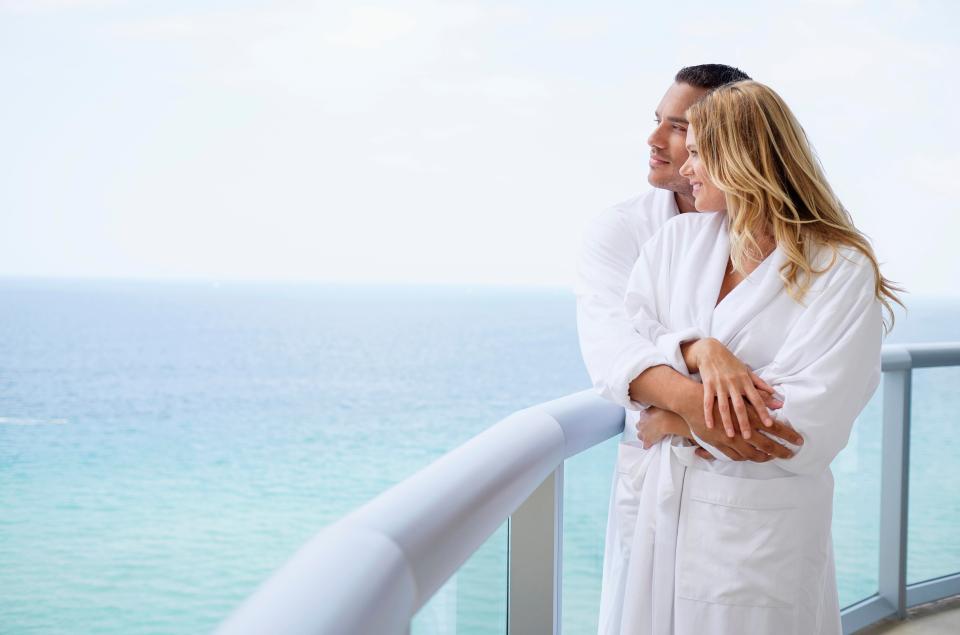 Get away for a few days without kids or family.
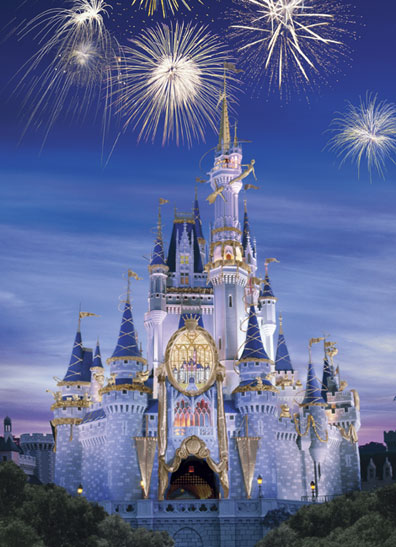 Start a savings account for a trip you both want to take someday
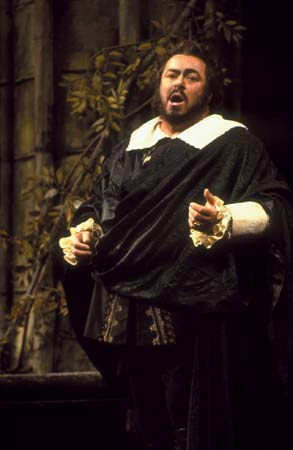 CULTURE NIGHTGo to an art museum, concert, opera or ballet.
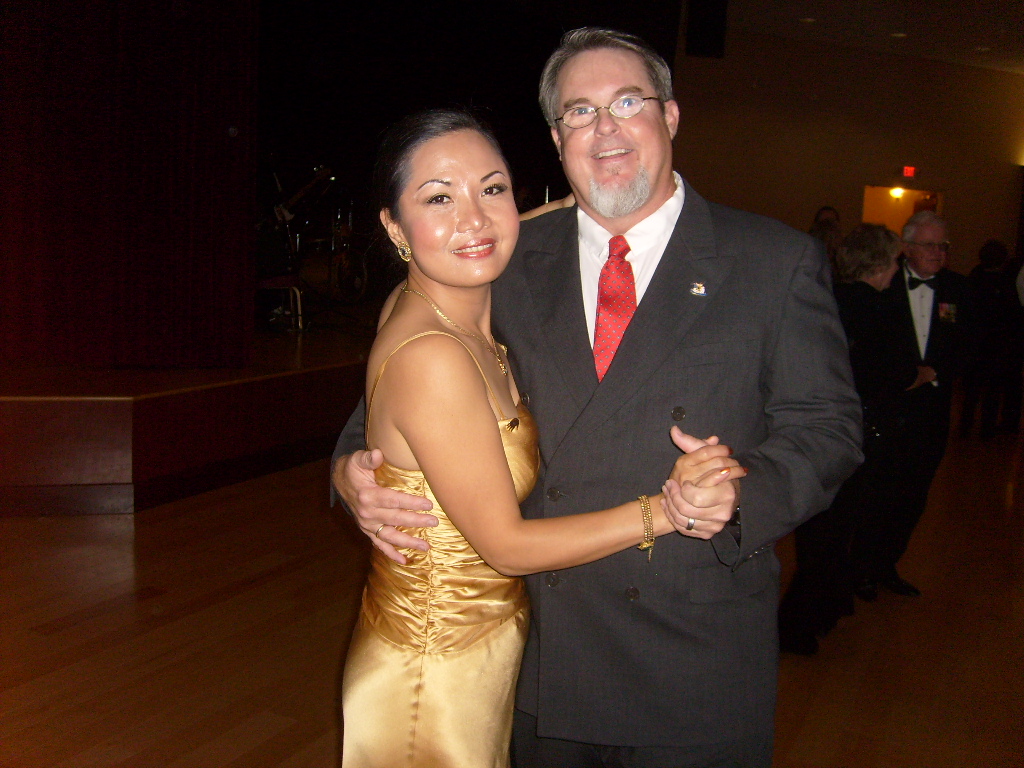 DANCE
TAKE A WALK SOMEWHERE NEW
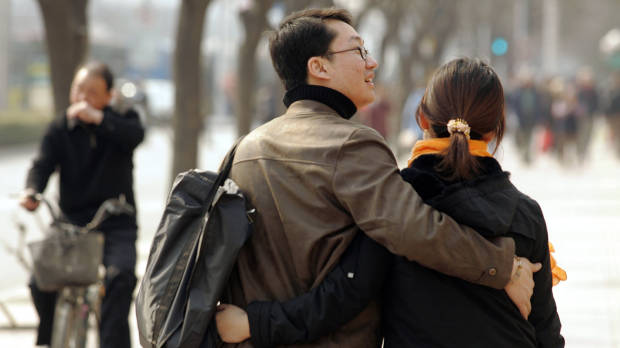 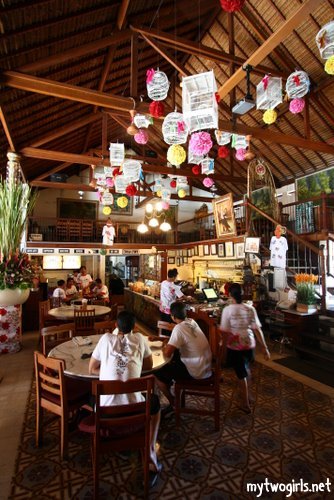 DINE OUT at a place you have never tried
GIVE EACH OTHER           A MASSAGE
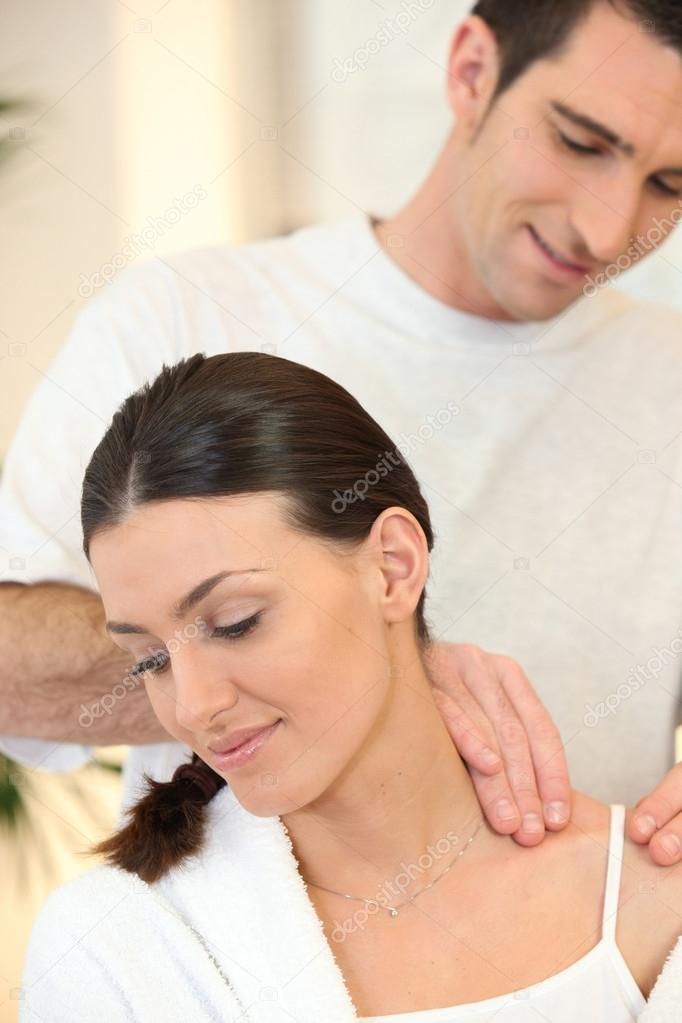 Play a game of tennis, ping-pong, badminton or golf.
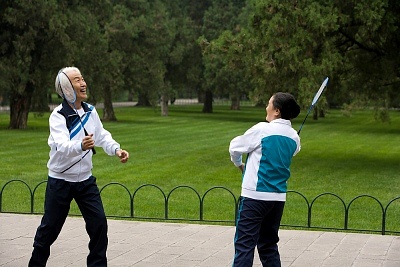 ENJOY a day at the SPA
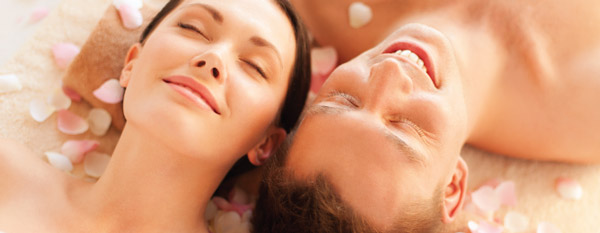 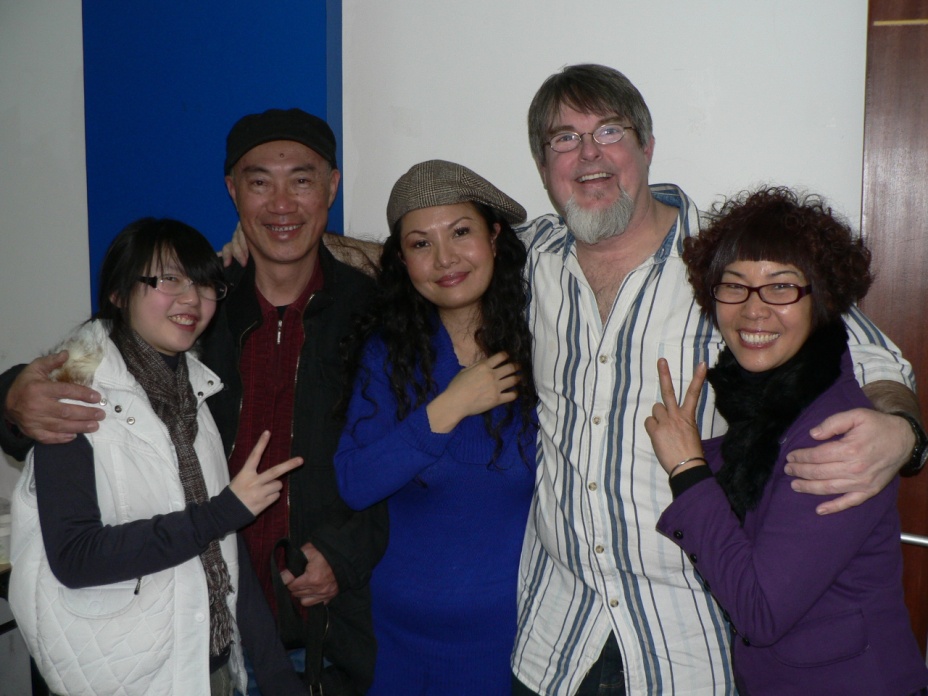 Visit old friends together you haven’t seen in a while
Try playing one of your kid’s video games together
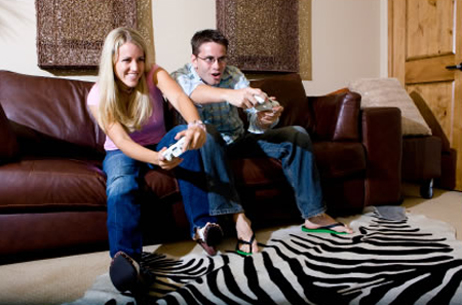 Make a “bucket list”(Things you want to do together before you die)
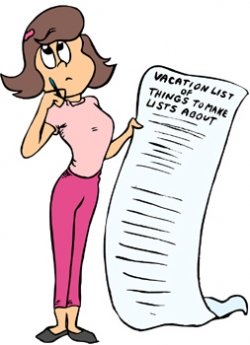 Watch your favorite childhood movies again together
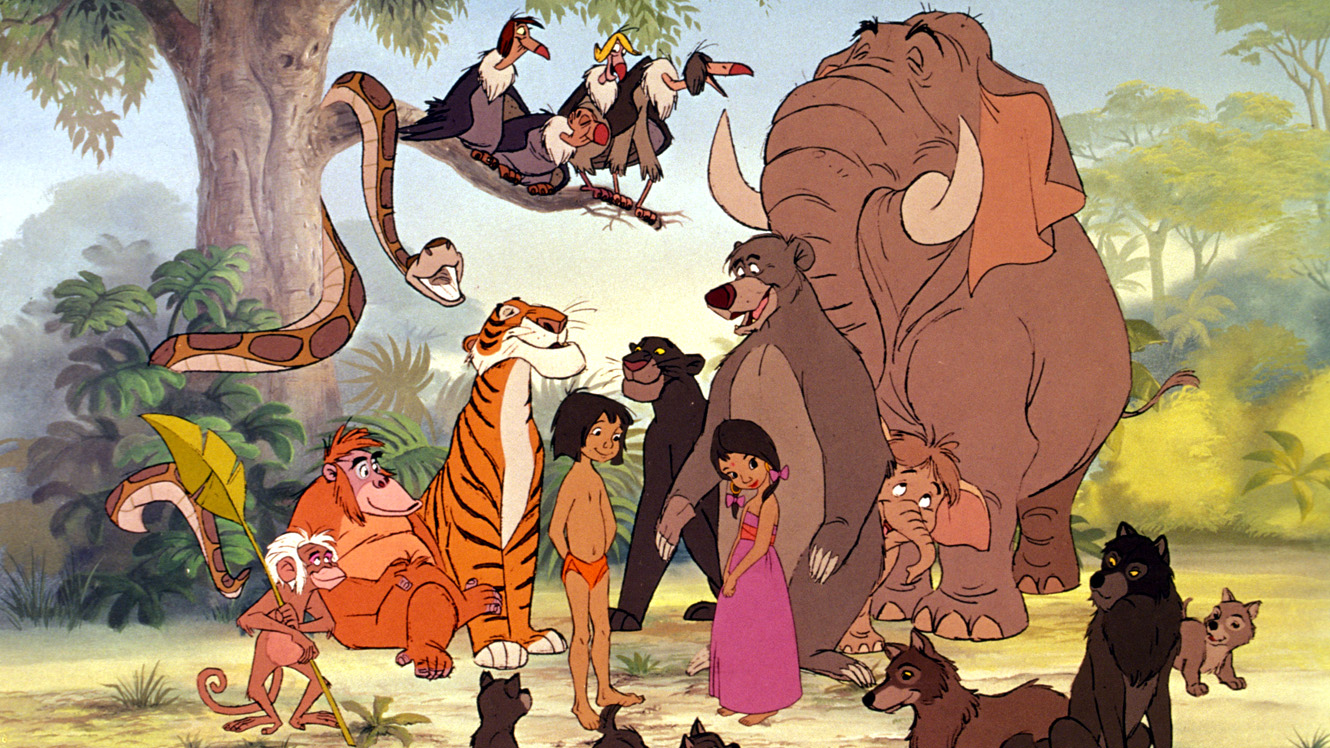 Watch an old classic movie together
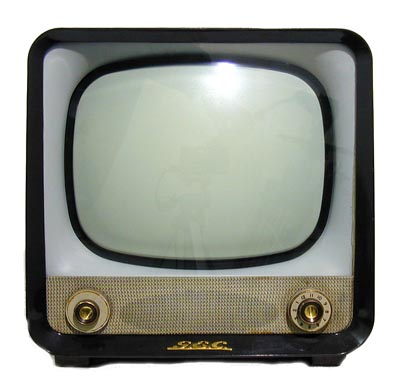 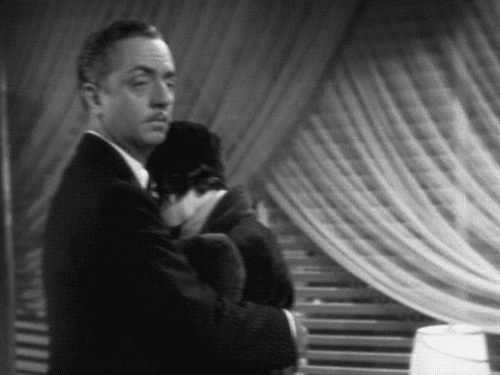 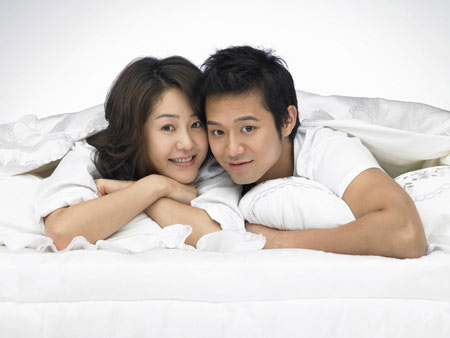 Change sides in the bed
HAVE SOME NEW PICTURES TAKEN
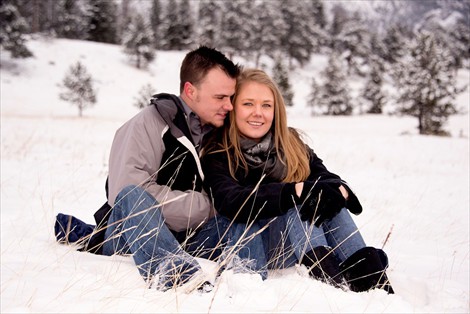 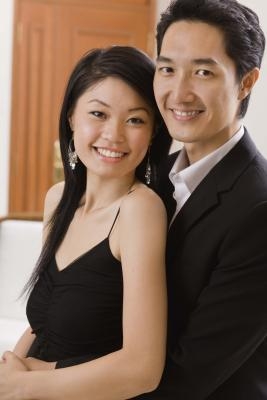 Ask them what you can change to make them happier.
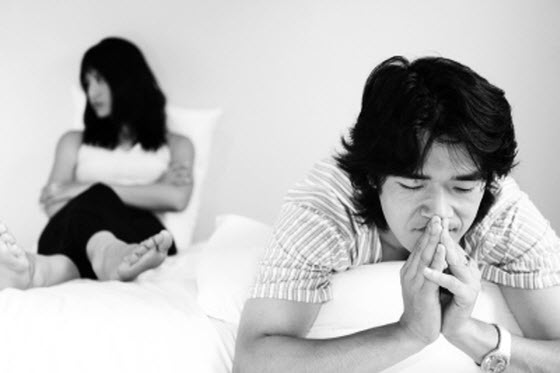 Look through all of your old photo albums
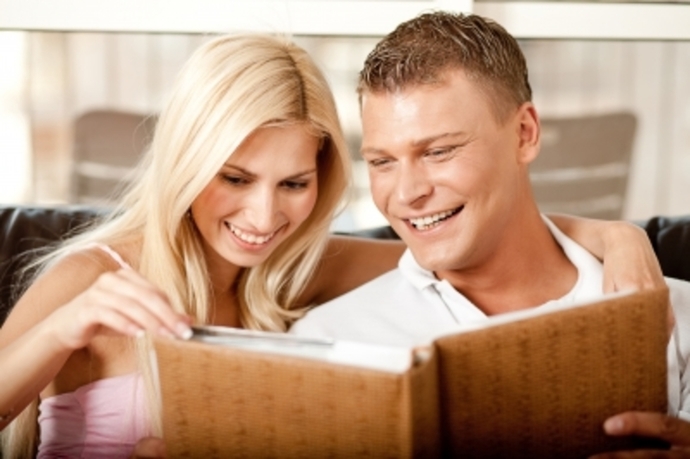 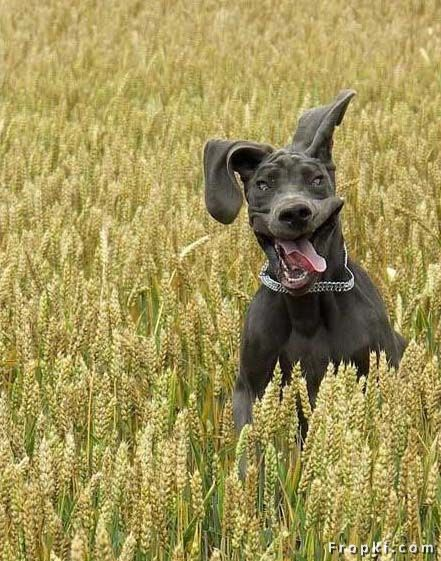 Discuss your childhoods(Friends, pets, schools, hardships, vacations, etc.)
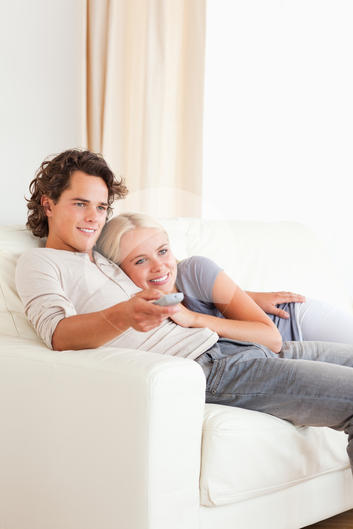 Cuddle while watching a movie
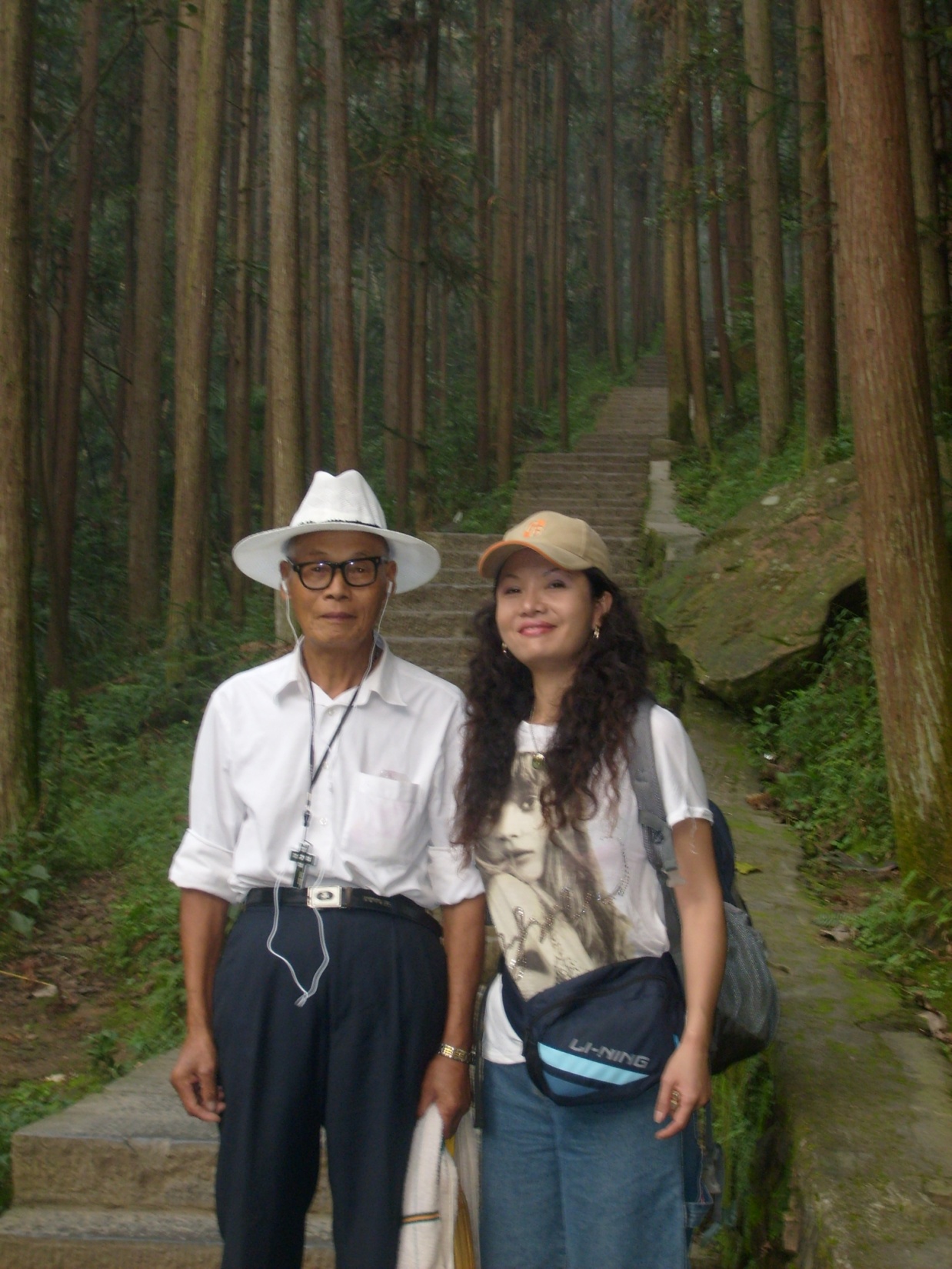 Bring your parents somewhere they always wanted to go.
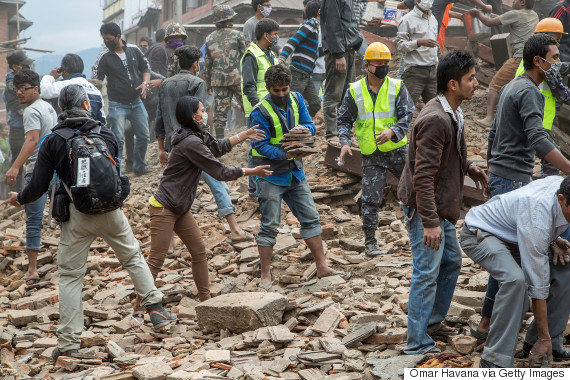 Do a Service Relief Project Together
Have Caricatures made
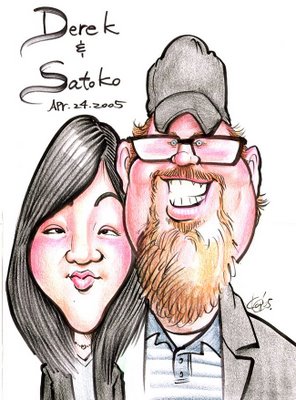 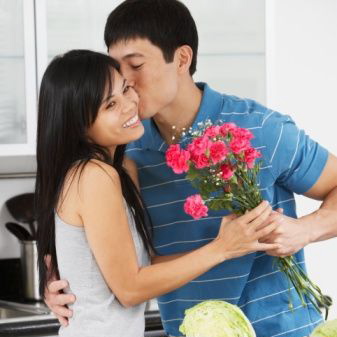 Say “I LOVE YOU” in a different way EVERY DAY
Recommended Movie:
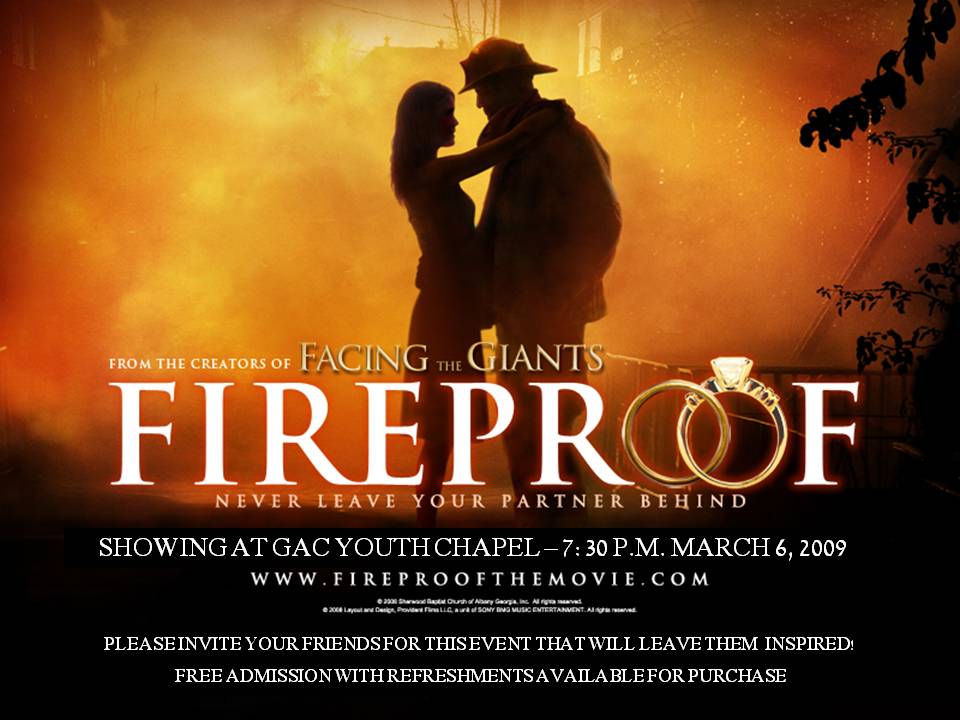 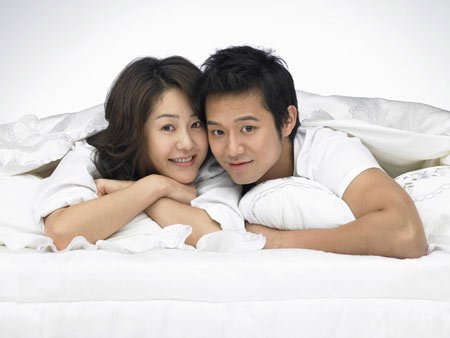 HAVE  FUN